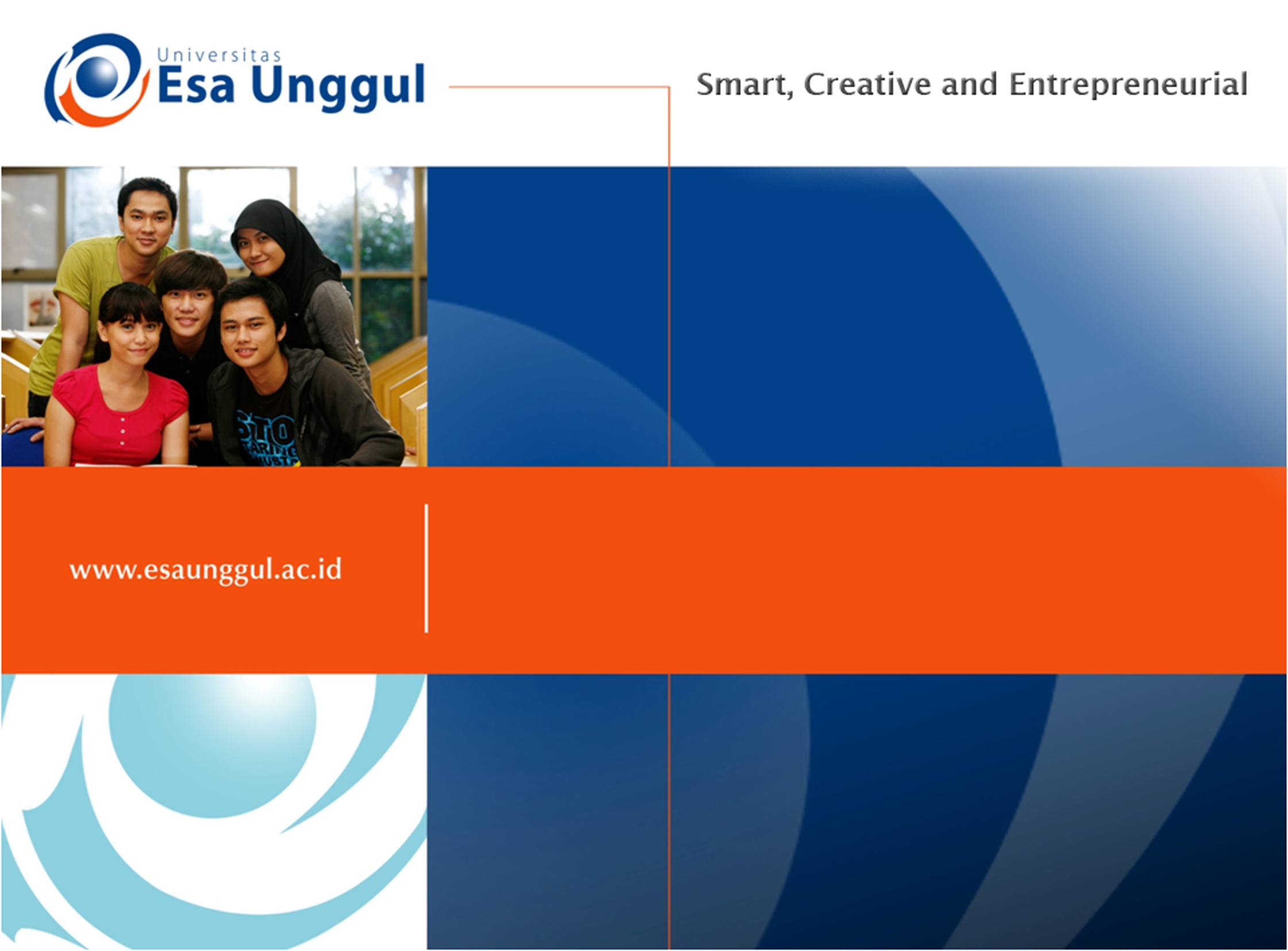 Tugas Terstruktur
Dr. Henny Saraswati, M.Biomed
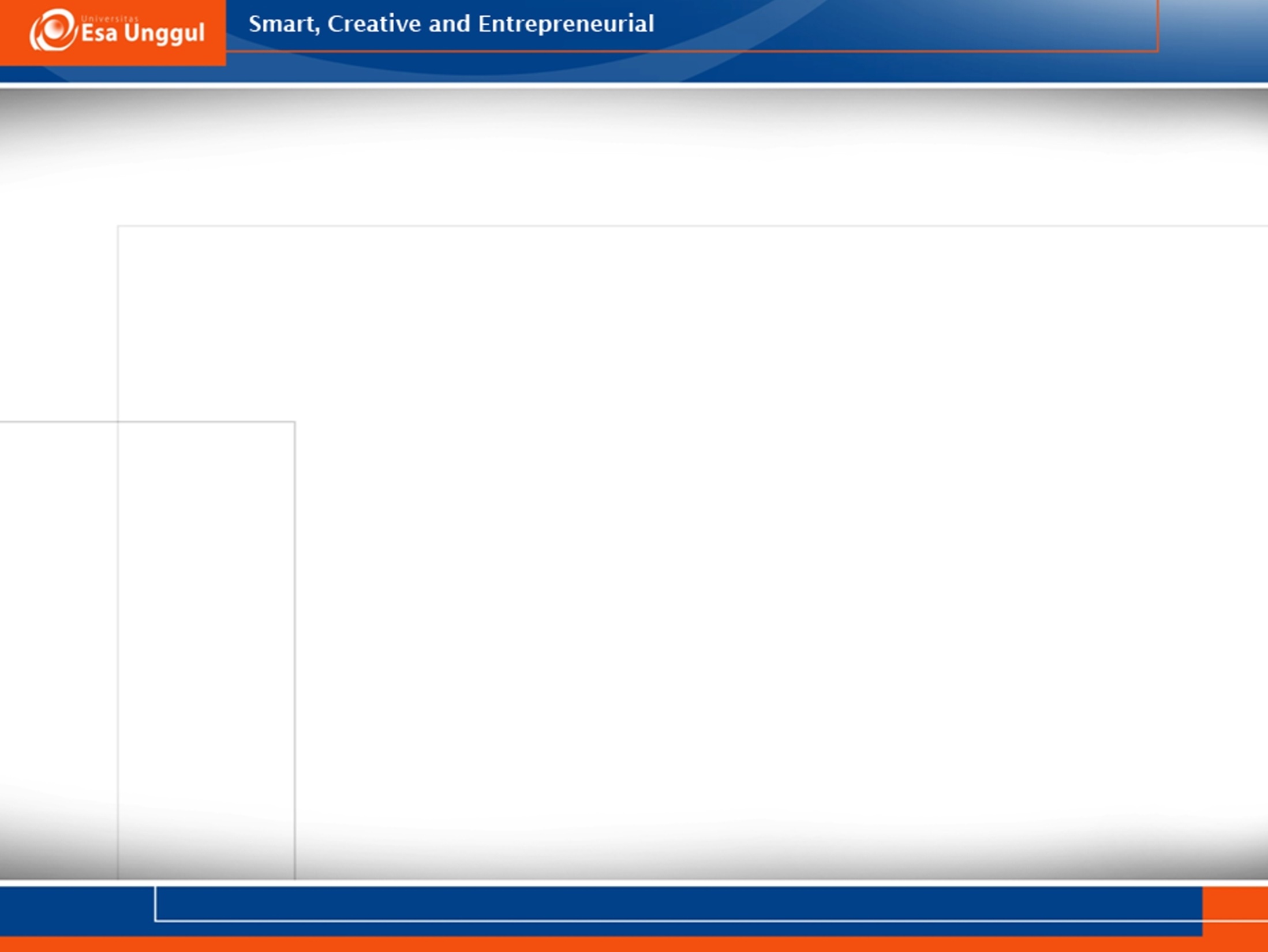 Tugas
Dalam satu kelas dibagi 3 kelompok, masing-masing beranggotakan 2-3 orang
Setiap kelompok diberikan 1 jurnal dengan topik penelitian menggunakan teknologi rekayasa genetika
Penelitian ini di bidang kedokteran maupun pertanian
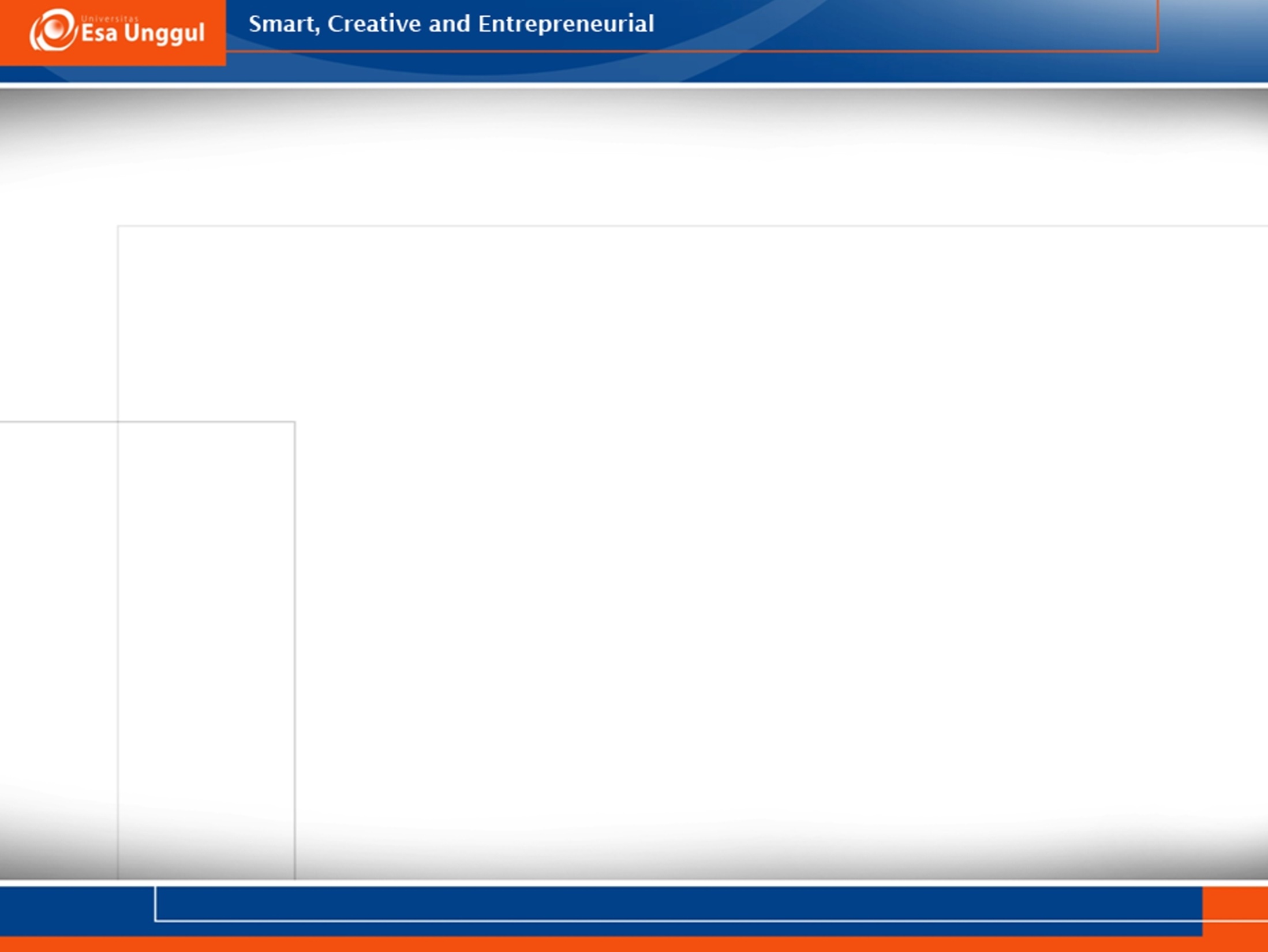 Tugas
Setiap kelompok mempresentasikan jurnal yang diperoleh
Penilaian presentasi dilakukan oleh dosen